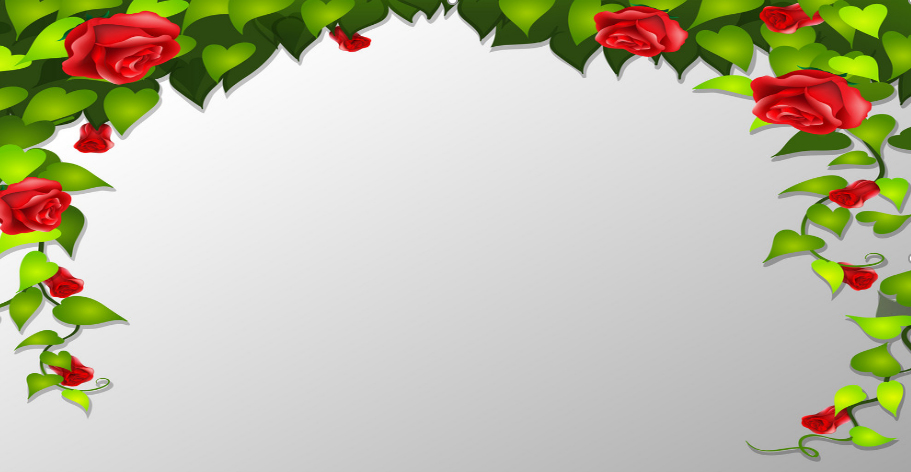 আজকের পাঠে সবাইকে স্বাগত
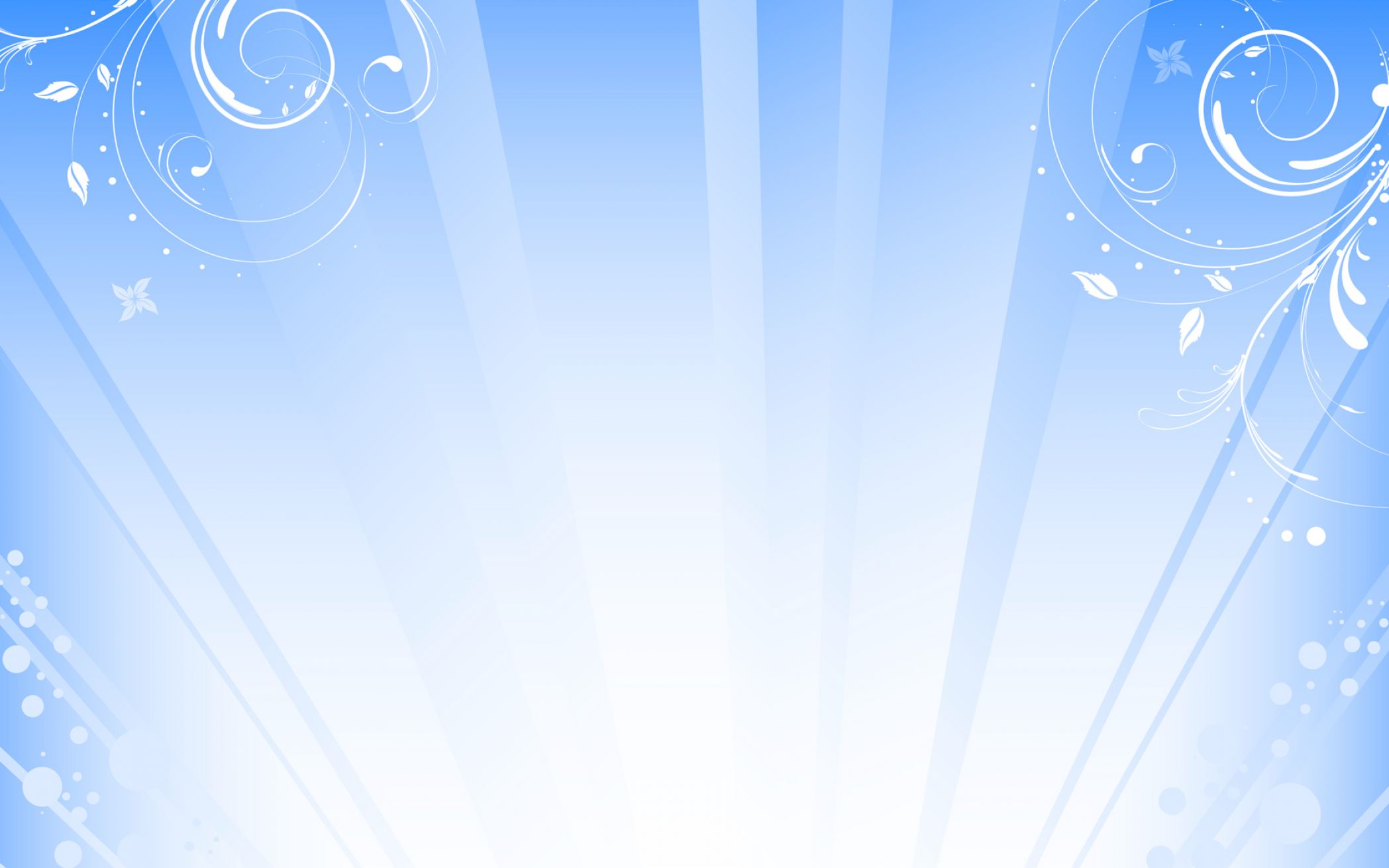 শিক্ষক পরিচিতি
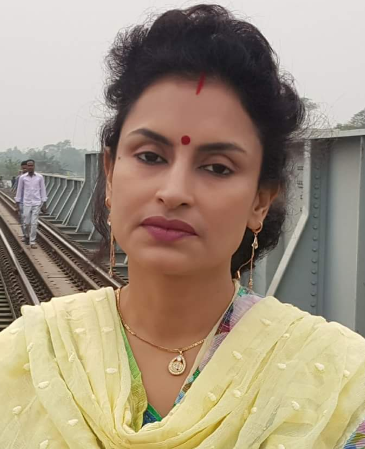 মল্লিকা সাহা
প্রধান শিক্ষক 
চৈতাব সপ্রাবি
সদর, নরসিংদী
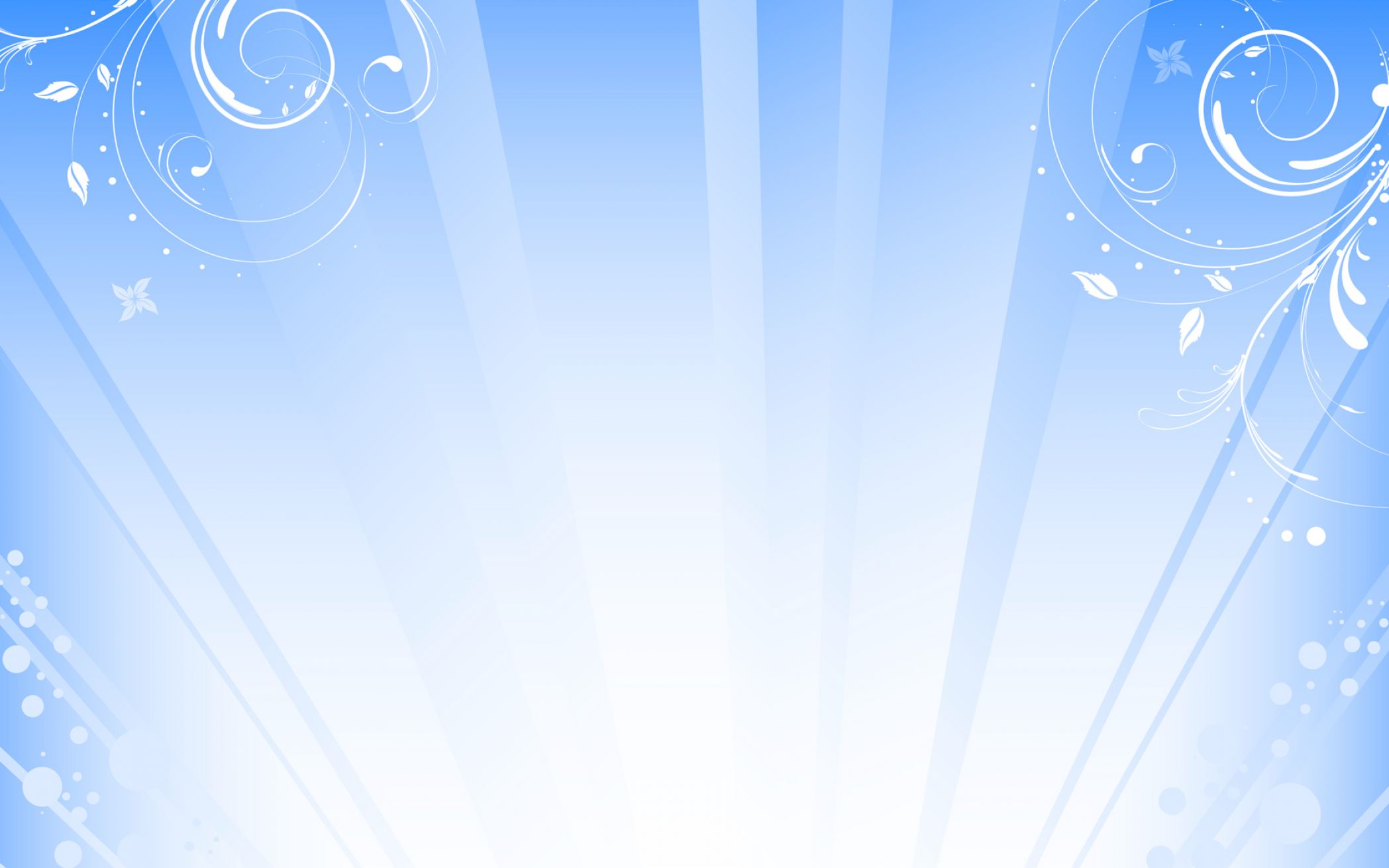 পাঠ পরিচিতি
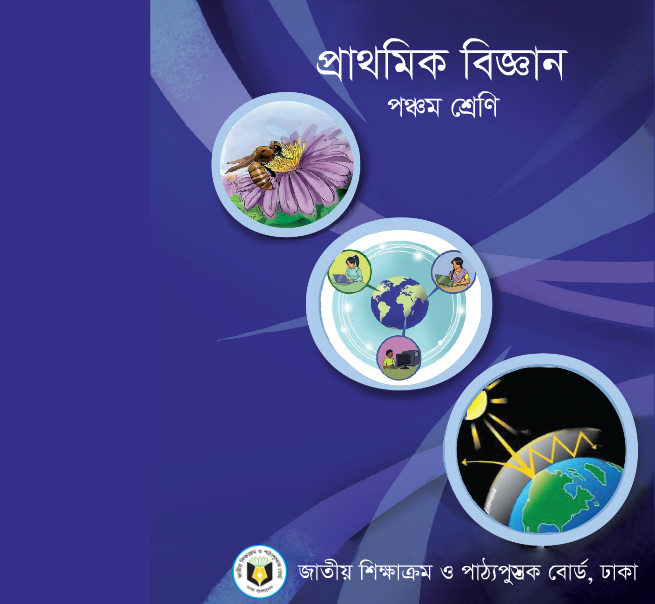 শ্রেণিঃ৫ম
বিষয়ঃবিজ্ঞান
পাঠ শিরোনামঃসুস্থ জিবনের জন্য খাদ্য
পাঠ্যাংশঃযে সকল খাদ্য কম খাওয়া উচিৎ
সময়ঃ৩৫মিনিট
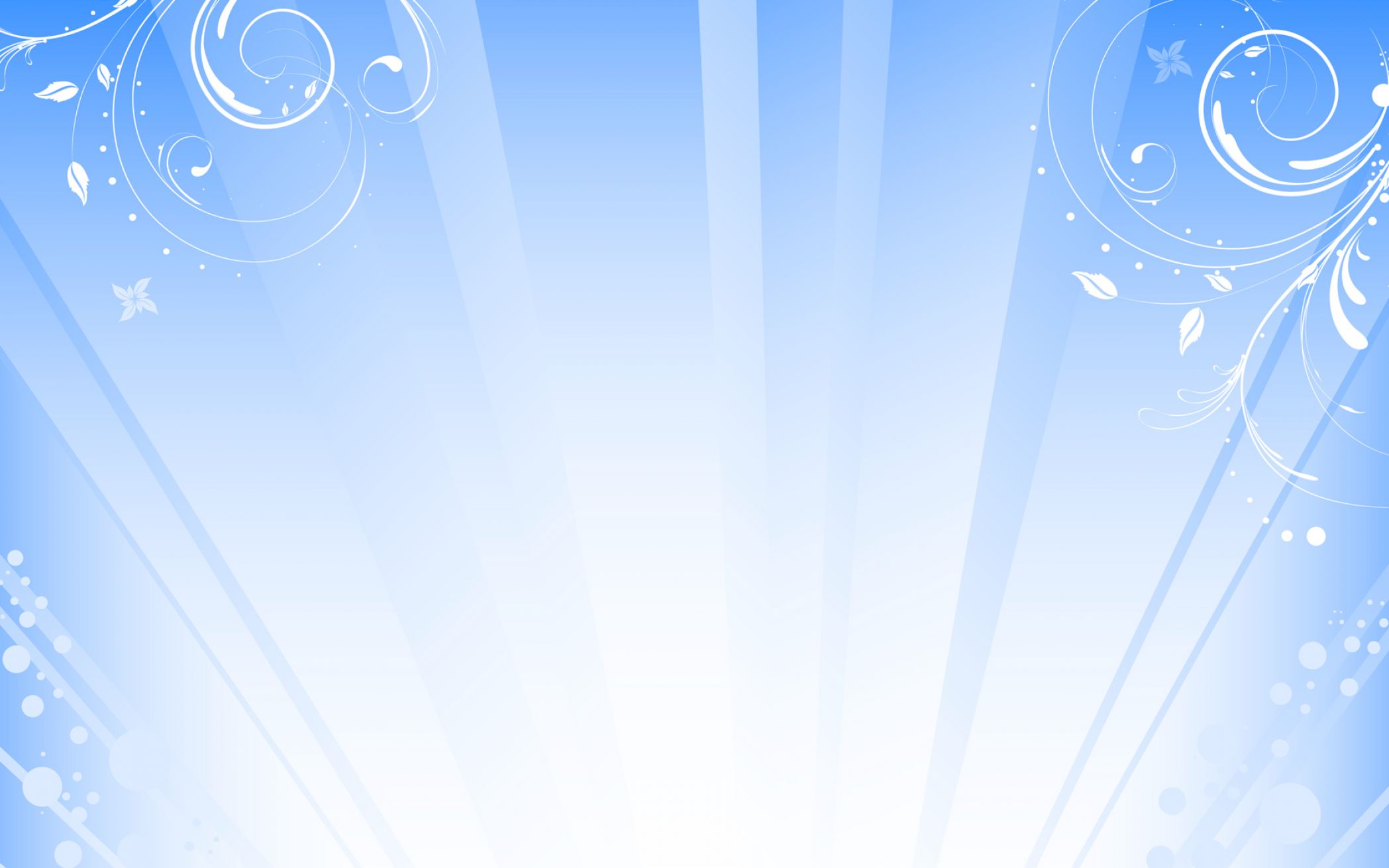 শিখনফল
৮.৩.১
কৃত্রিম রং ব্যবহার করা খাদ্যের নাম বলতে পারবে।
৮.৩.২
যেসব খাদ্যে রাসায়নিক দ্রব্য মেশানো হয় তাদের নাম বলতে পারবে।
৮.৩.৩
খাদ্যে কৃত্রিম রং ও রাসায়নিক দ্রব্যের ব্যবহারের ক্ষতিকর দিক বর্ণনা করতে পারবে।
৮.৩.৪
রাসায়নিক দ্রব্য ব্যবহার করে ফল পাকানোর অপকারিতা বর্ণনা করতে পারবে।
৮.৪.১
জাঙ্ক ফুড (Junk Food) দেহের জন্য ক্ষতিকর তা বলতে পারবে।
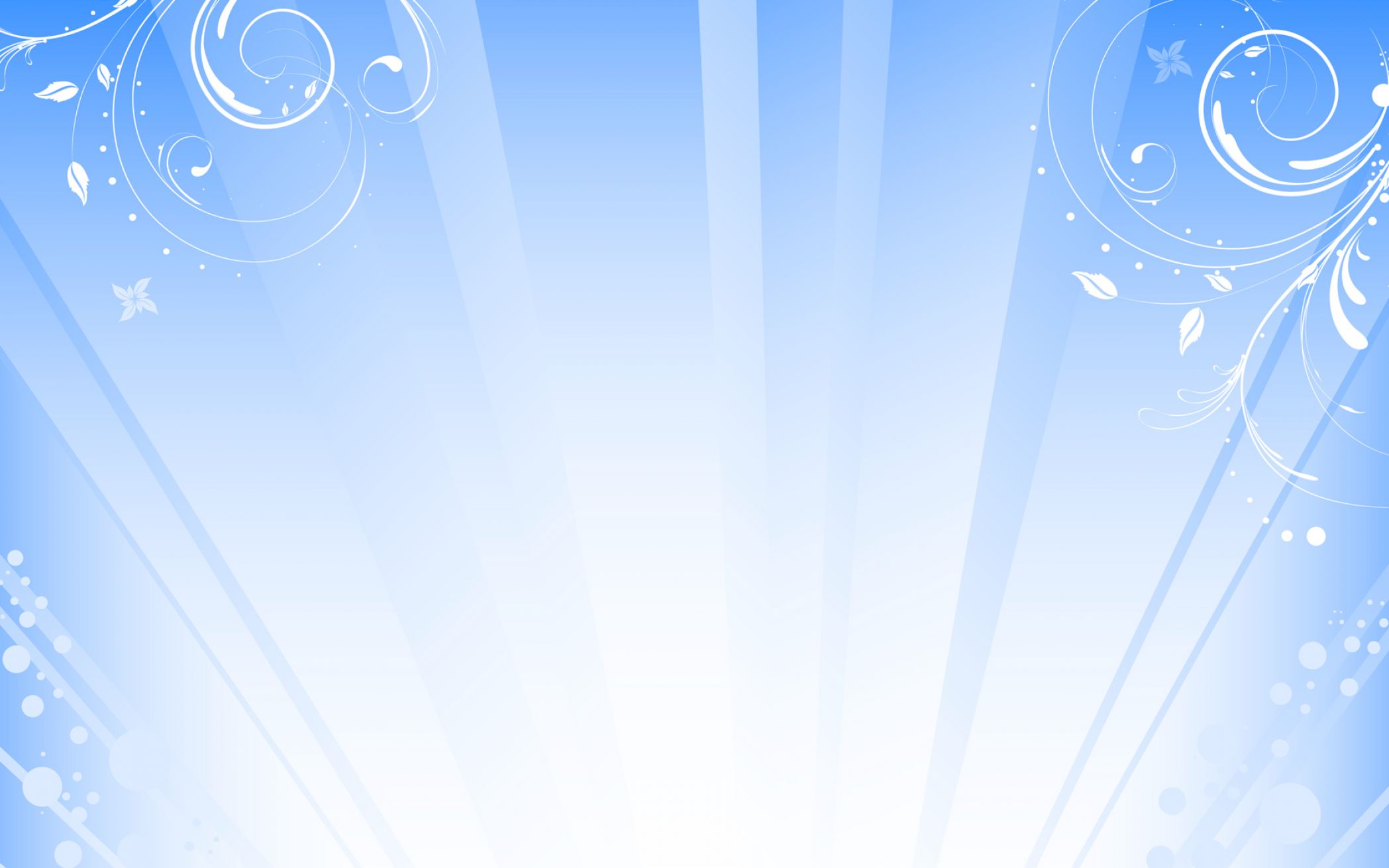 পূর্বজ্ঞান যাচাই
১.সুস্বাস্থ্যের জন্য কোন কোন খাদ্য কম খাওয়া উচিত?
২.কোন কোন খাদ্য পরিহার করা উচিত?
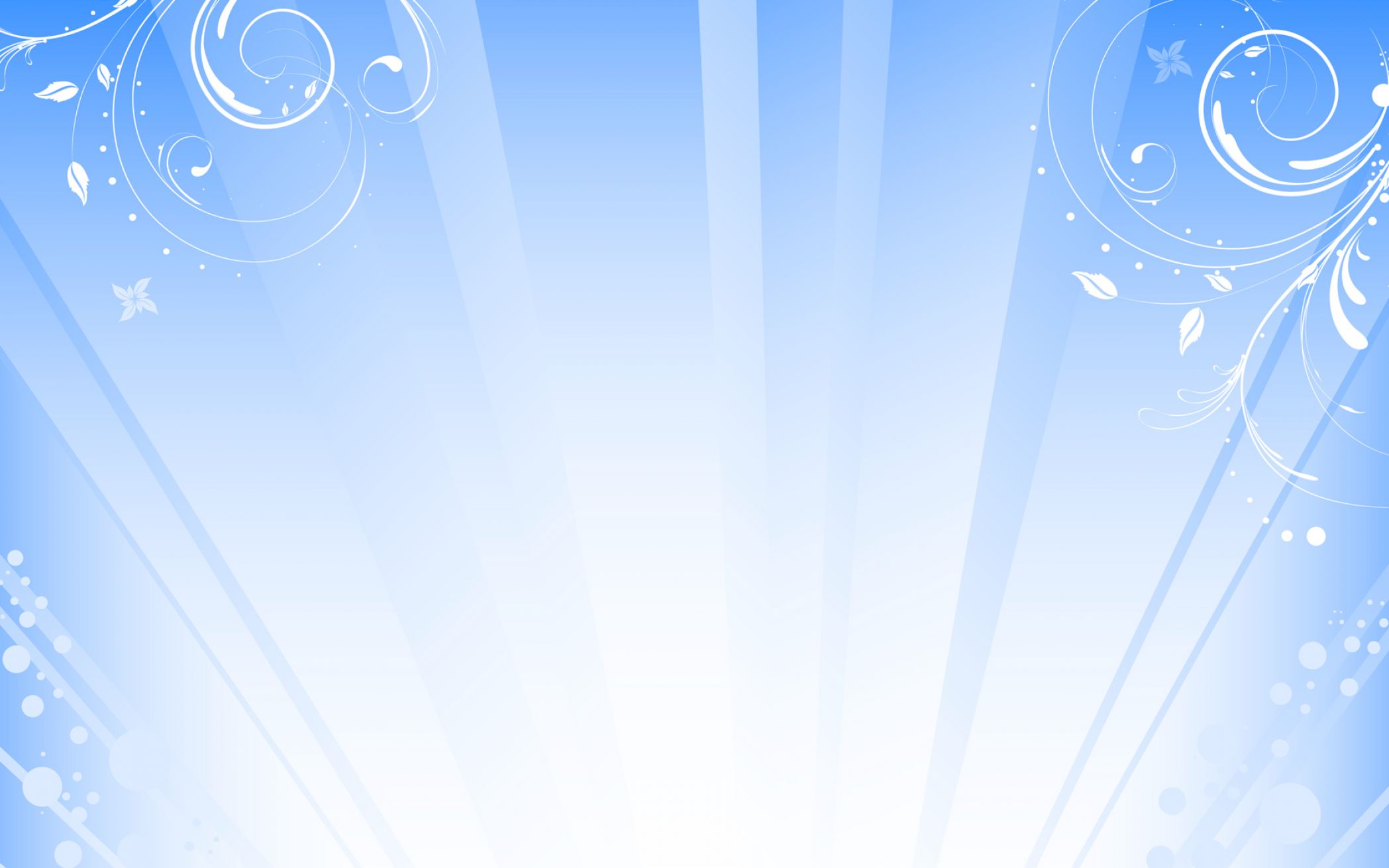 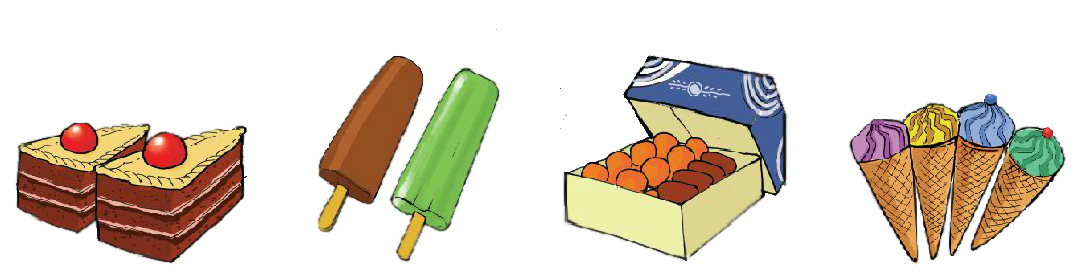 ছবিতে কী দেখতে পাছ?
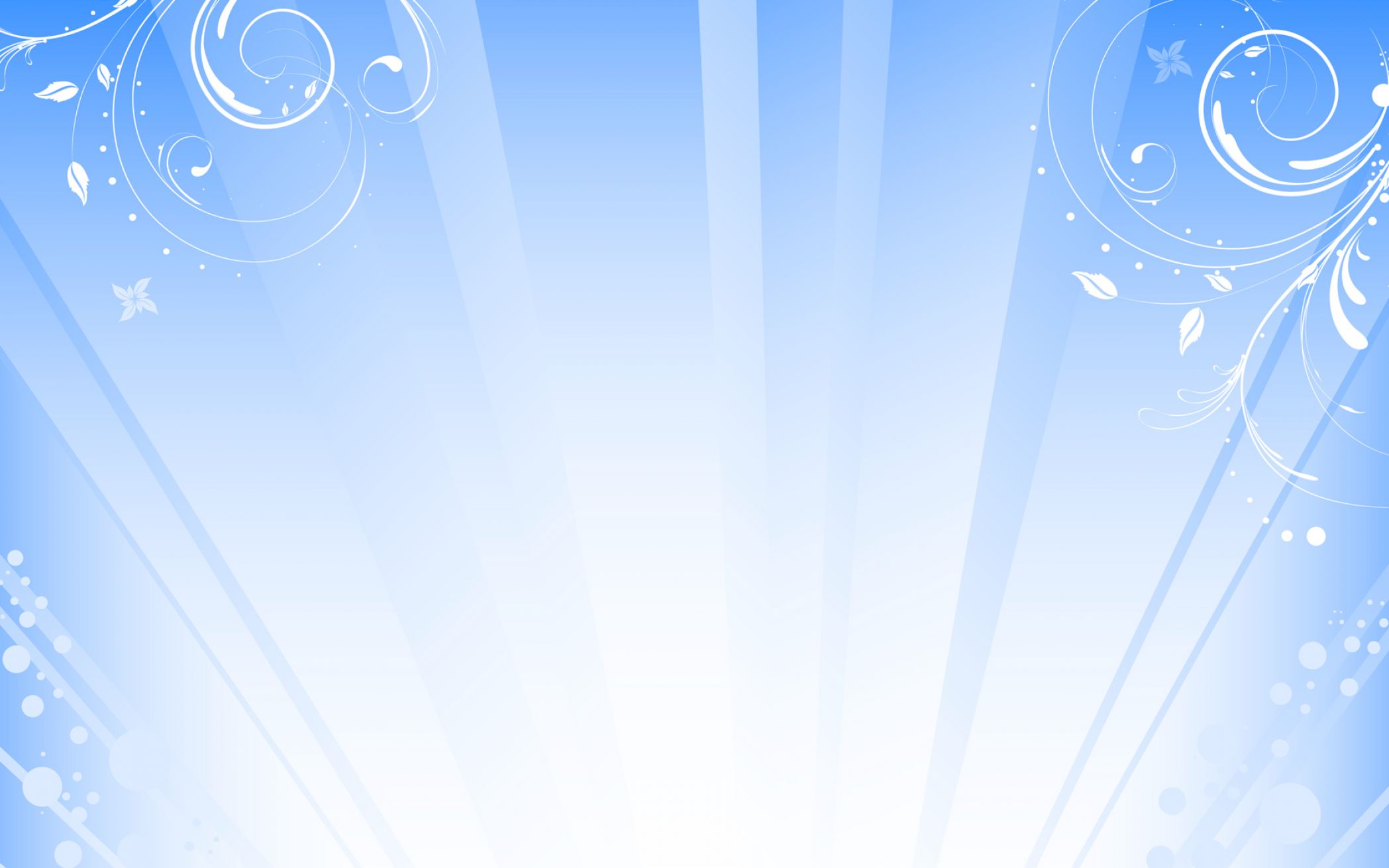 আজকের পাঠ
যে সকল খাদ্য কম খাওয়া উচিত
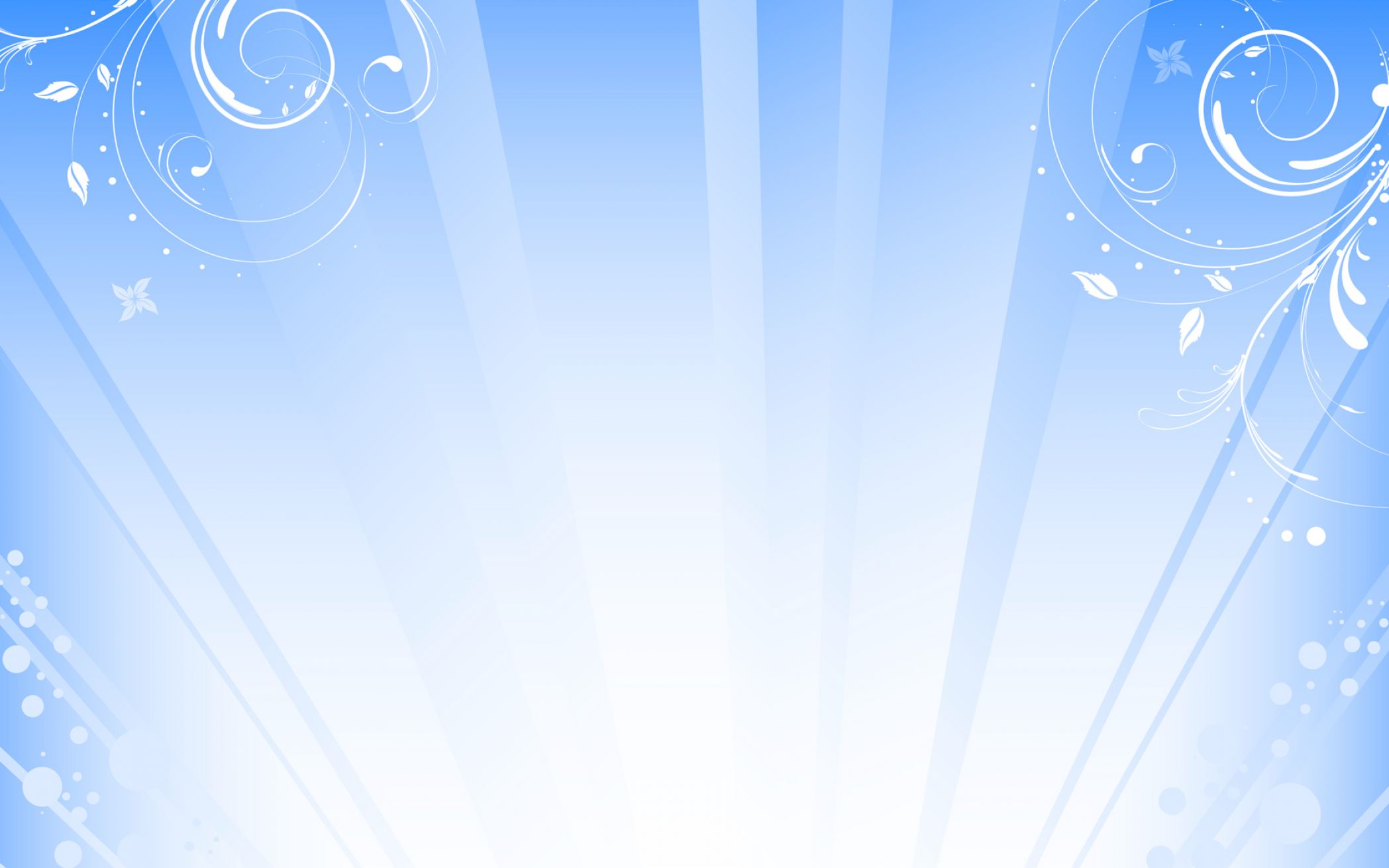 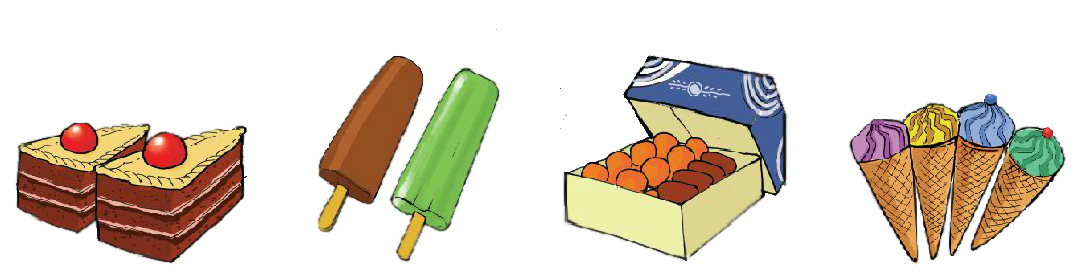 কোন কোন খাদ্যে কৃত্রিম রং মেশানো হয়?
মিষ্টি, জেলি, চকলেট, আইসক্রিম, কেক, চিপস, কোমল পানীয়।
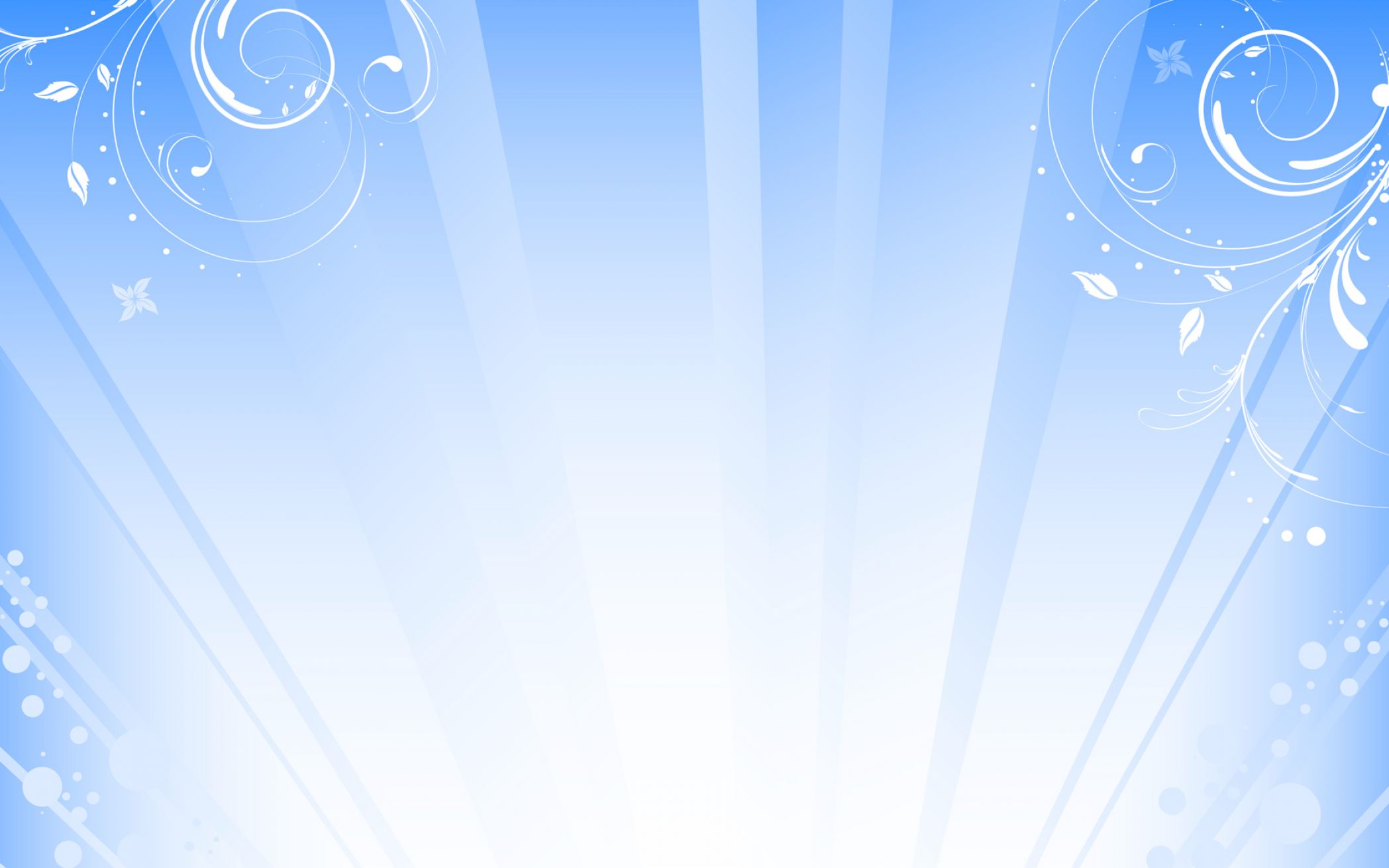 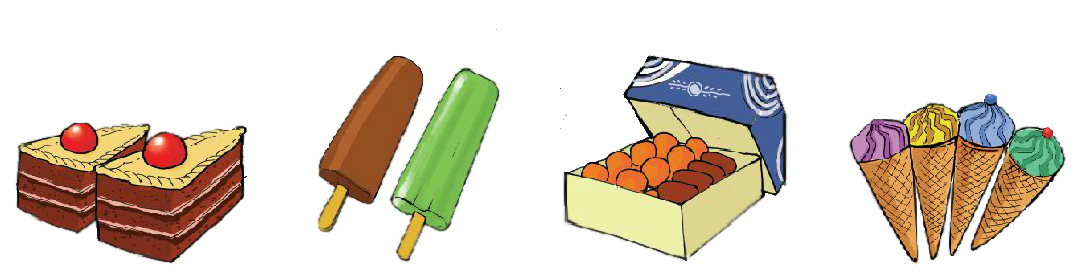 কৃত্রিম রং মিশ্রিত খাবার খেলে কী কী রোগ হয়?
১.ক্যান্সার
   ২.অমনোযোগিতা
   ৩.অস্থিরতা
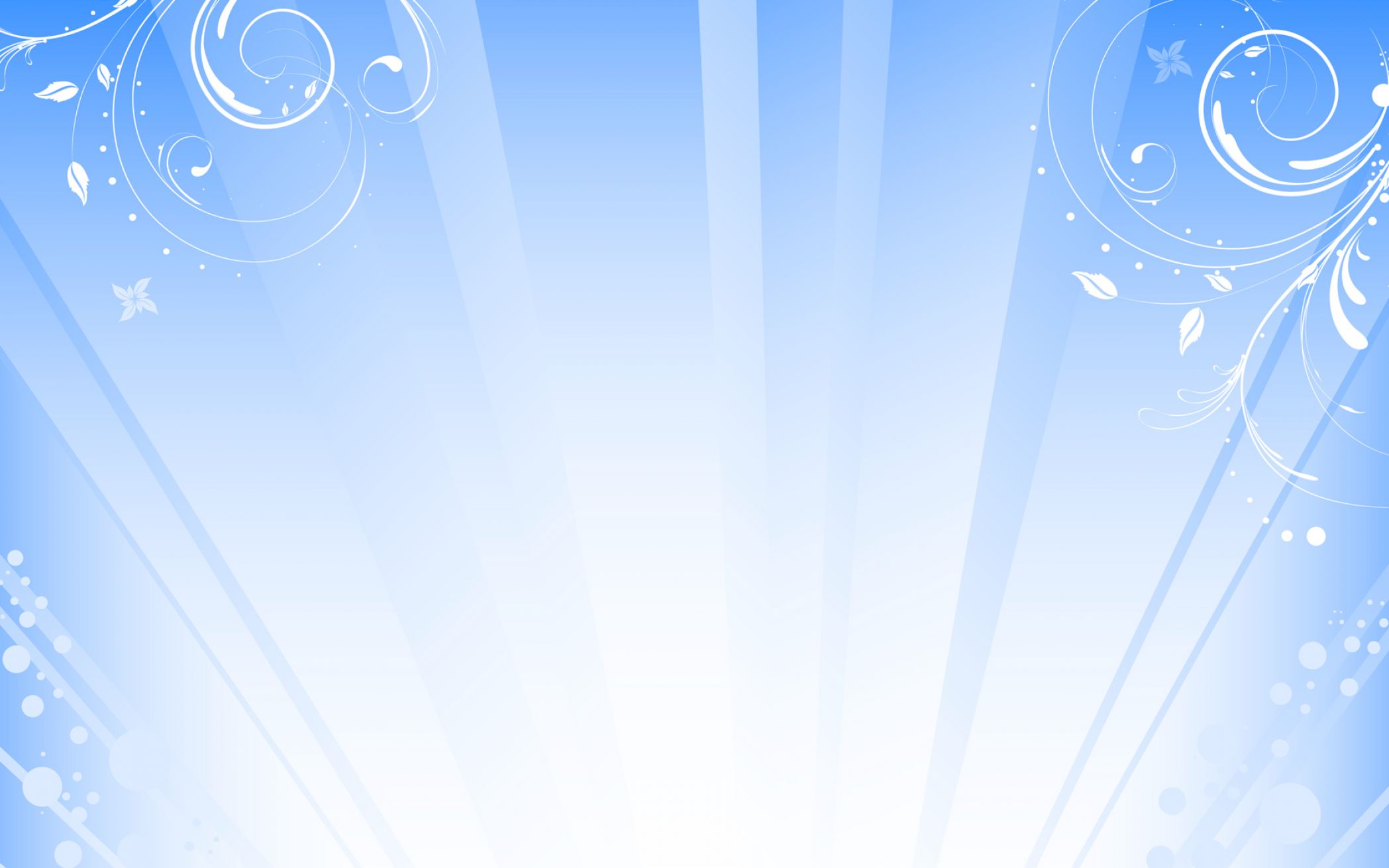 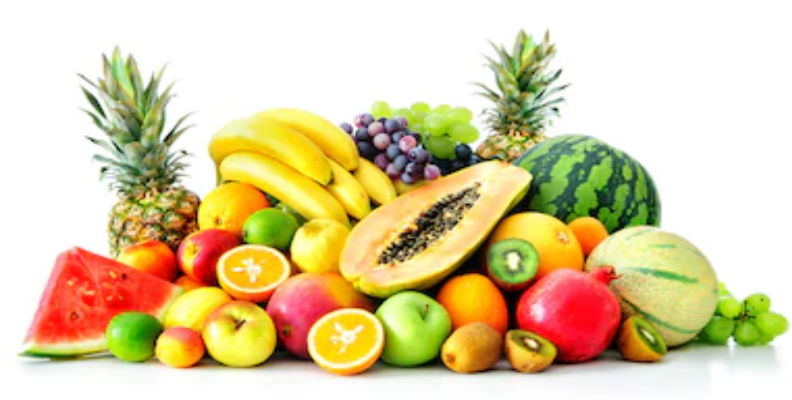 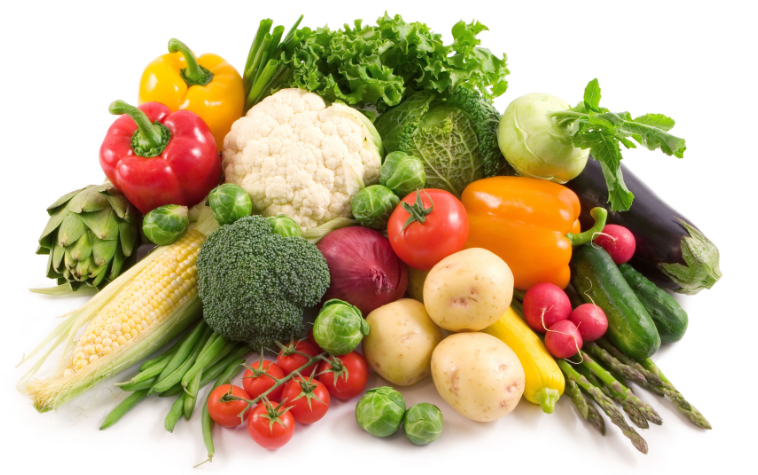 ফলমূল পাকানোর জন্য কোন রাসায়নিক পদার্থ মেশানো হয়?
কার্বাইড
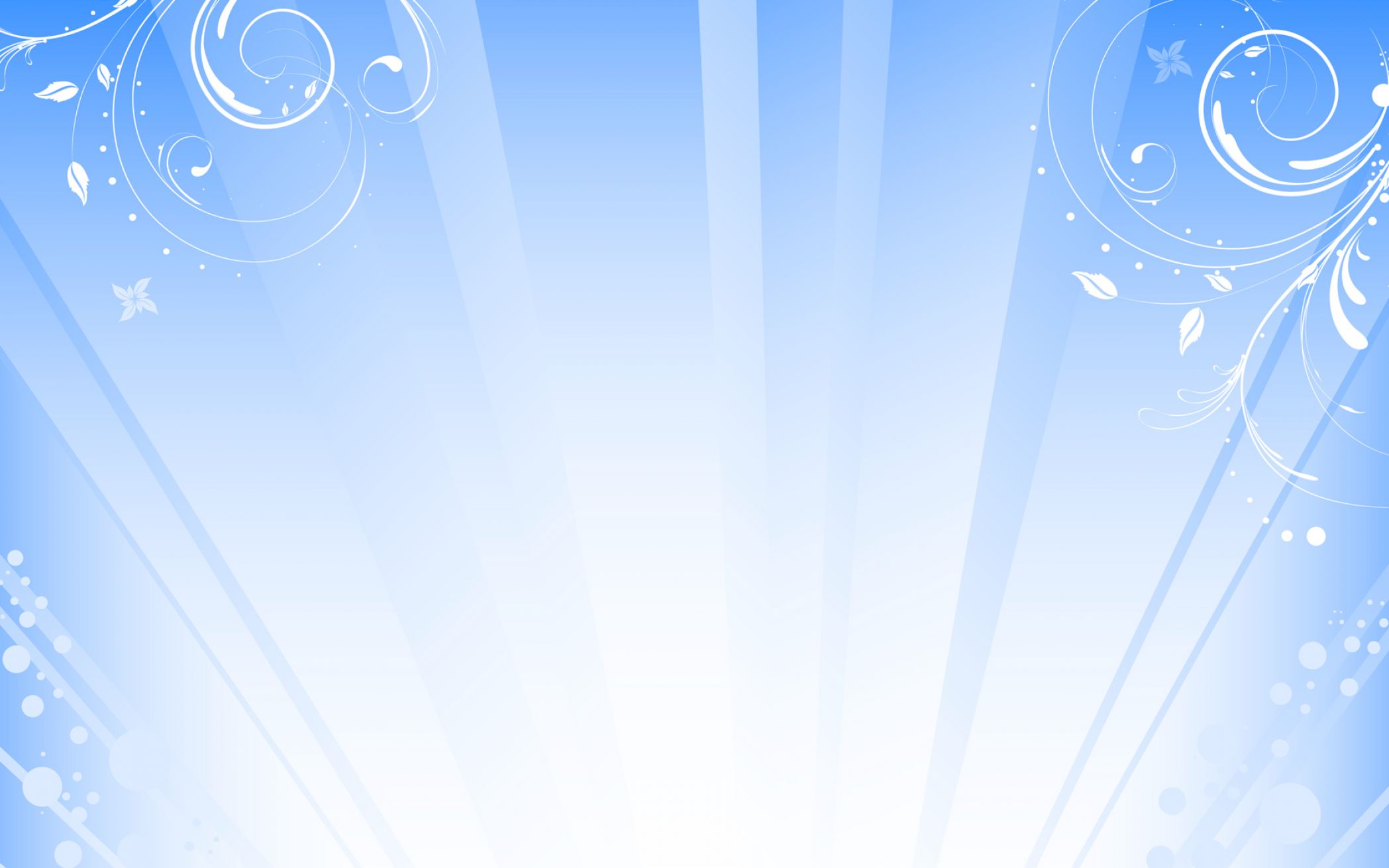 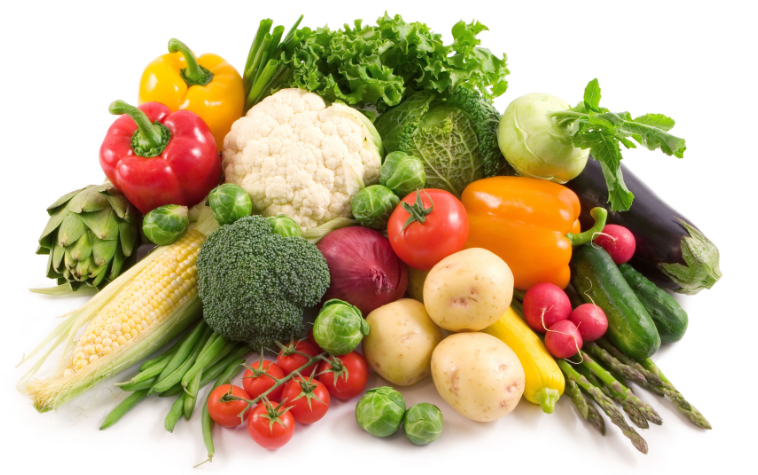 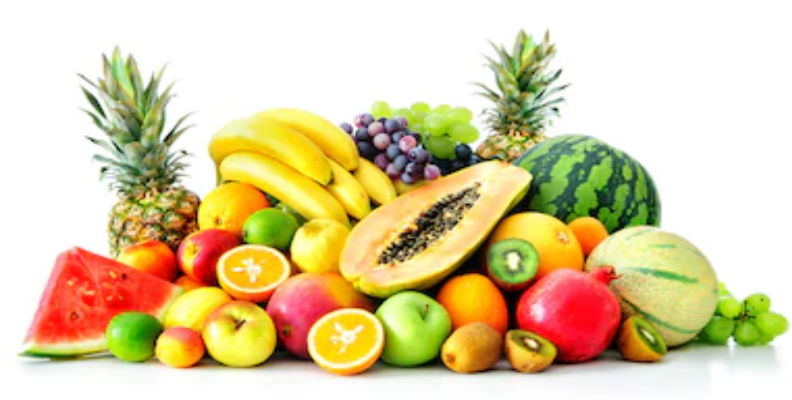 ফলমূল এবং শাক-সবজি সংরক্ষণের কোন রাসায়নিক পদার্থ ব্যবহার করা হয়?
ফরমালিন
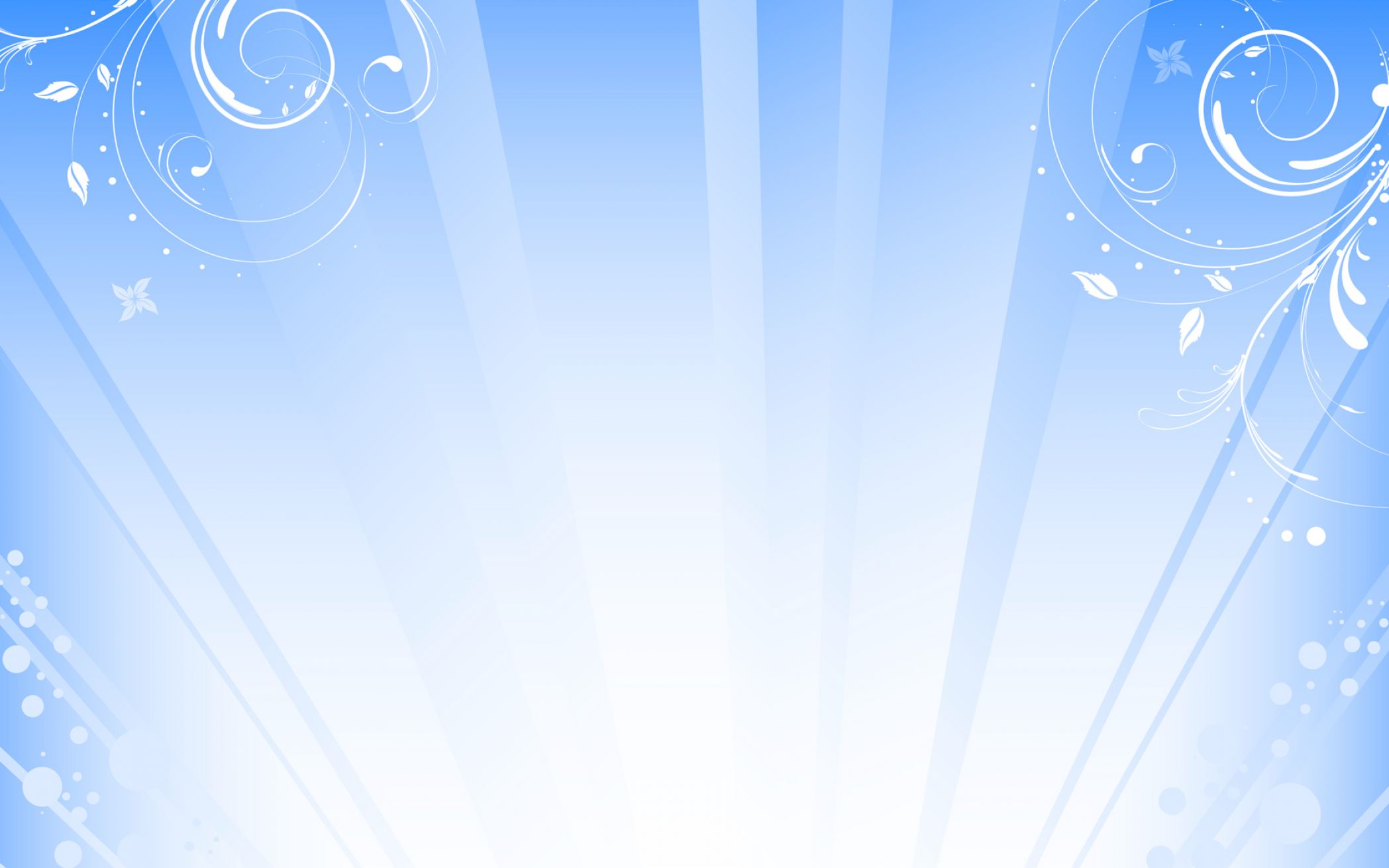 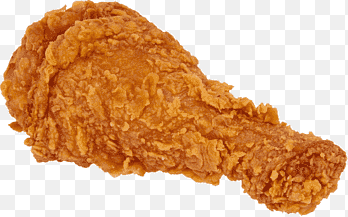 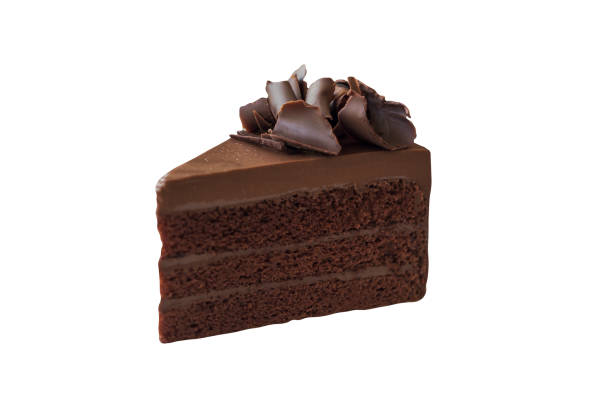 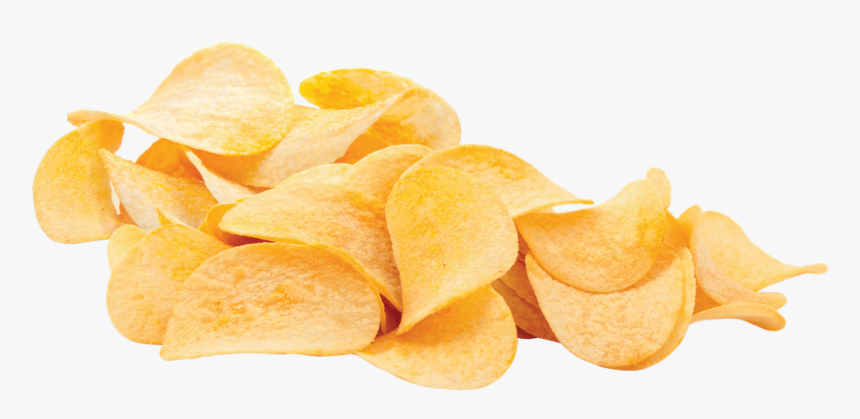 জাঙ্ক ফুড কী?
অত্যাধিক চিনি, লবণ, ও চর্বিযুক্ত খাবারকে জাঙ্ক ফুড বলে।
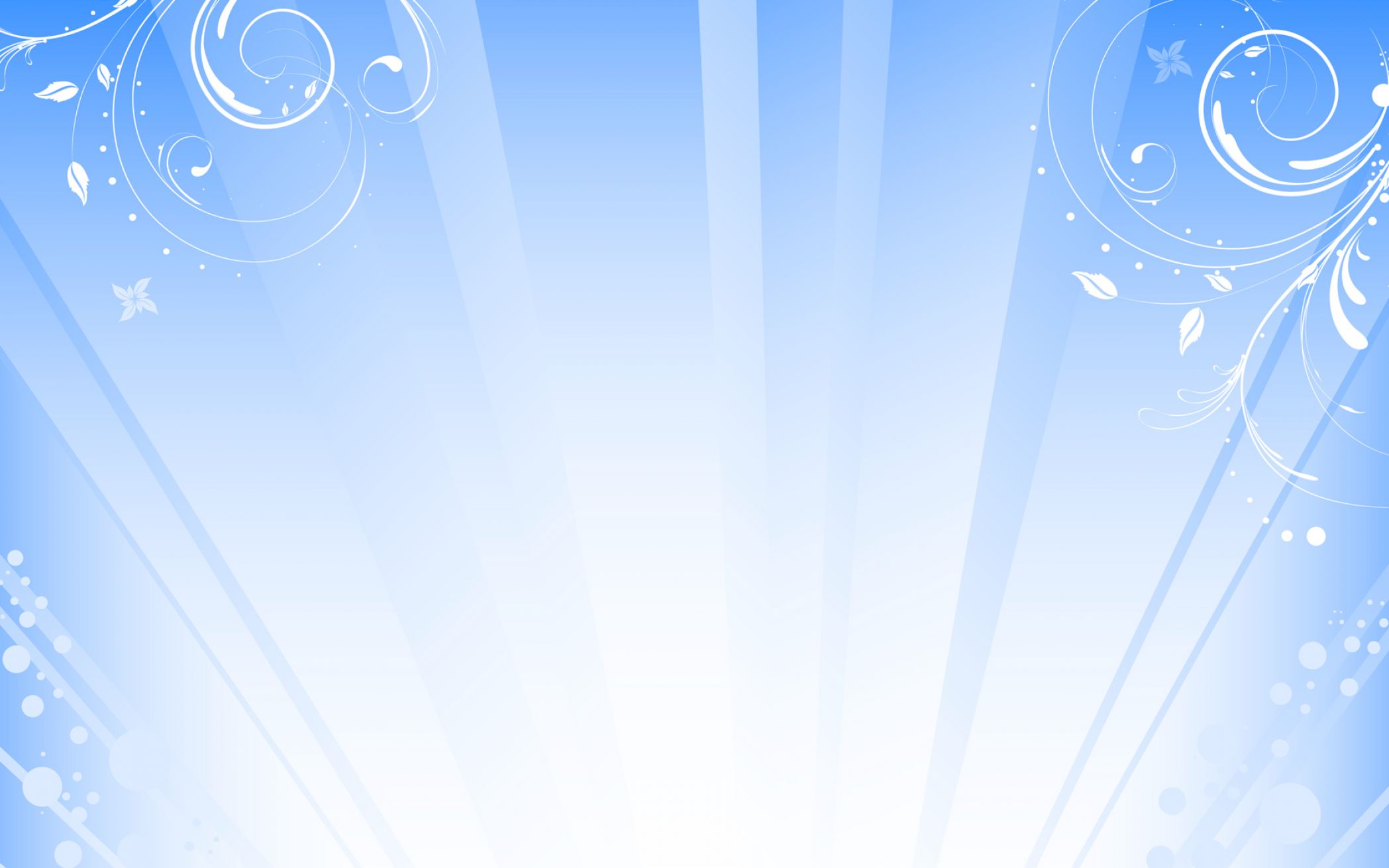 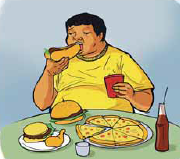 জাঙ্ক ফুড খেলে কী হয়?
১.পুষ্টিহীনতা
    ২.ওজন বৃদ্ধি
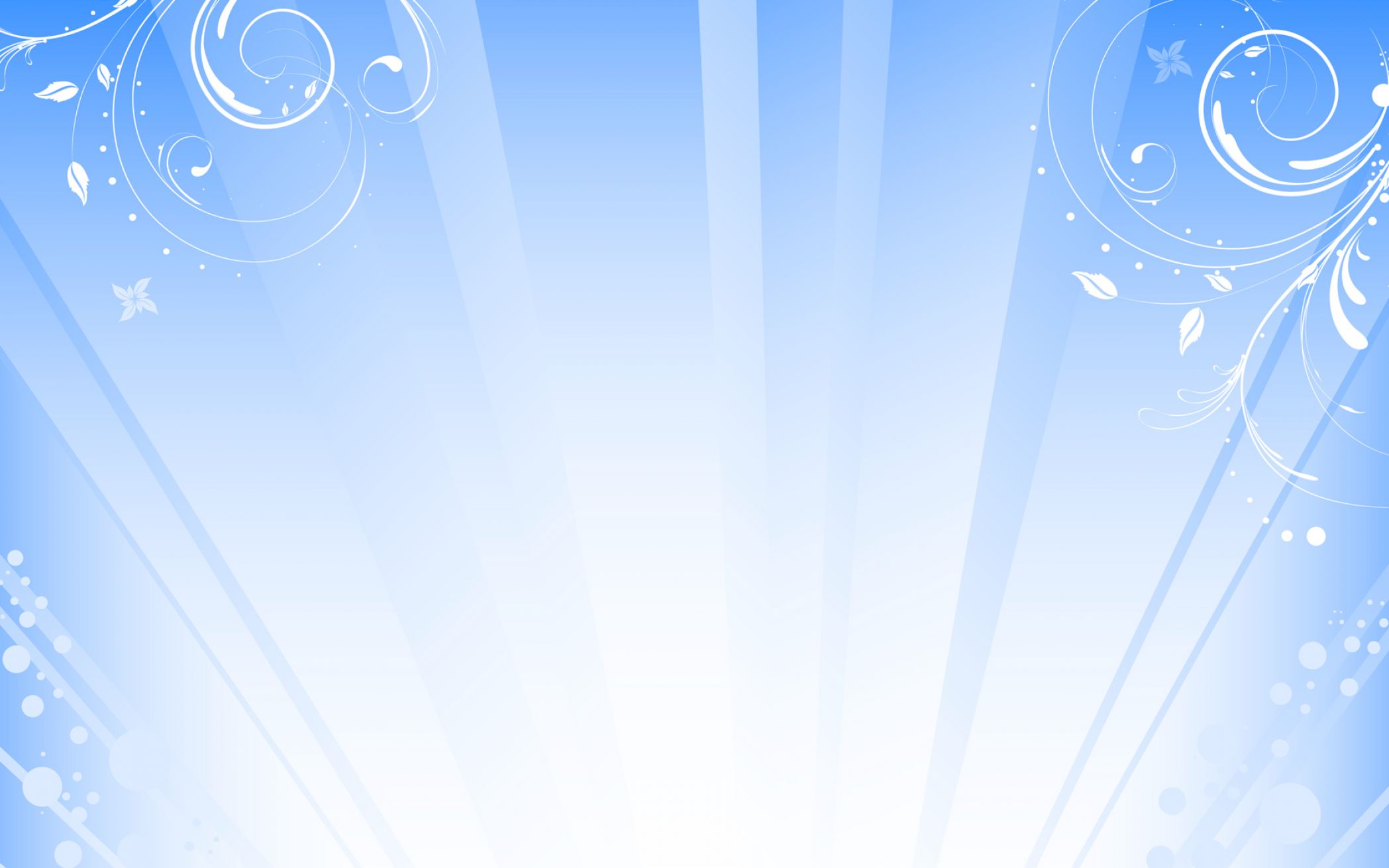 একক কাজ
কৃত্রিম রং মেশানো ৫টি খাবারের নাম লেখ।
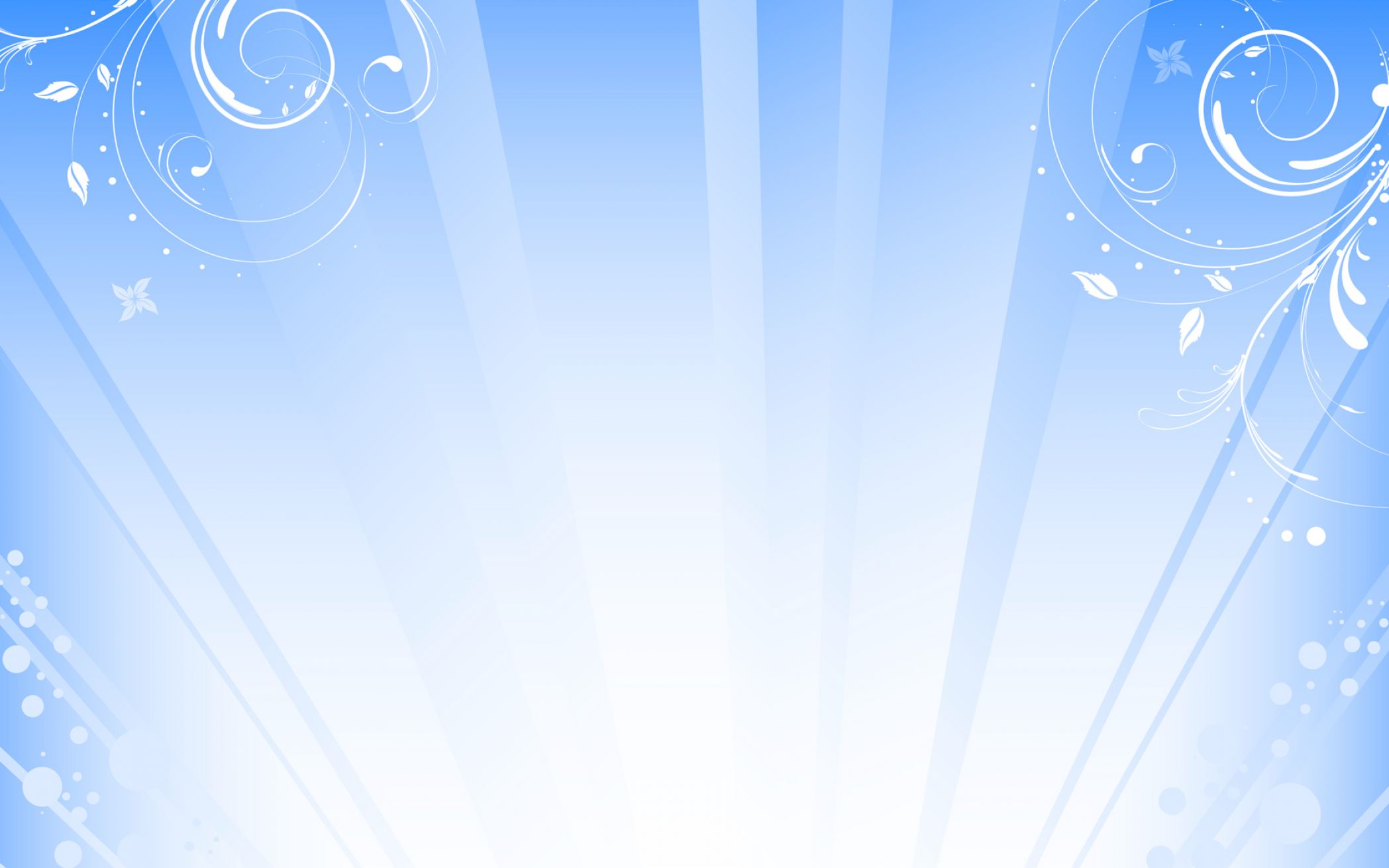 জোড়ায় কাজ
কৃত্রিম রং মেশানো খাবার খেলে কী কী রোগ হতে পারে?
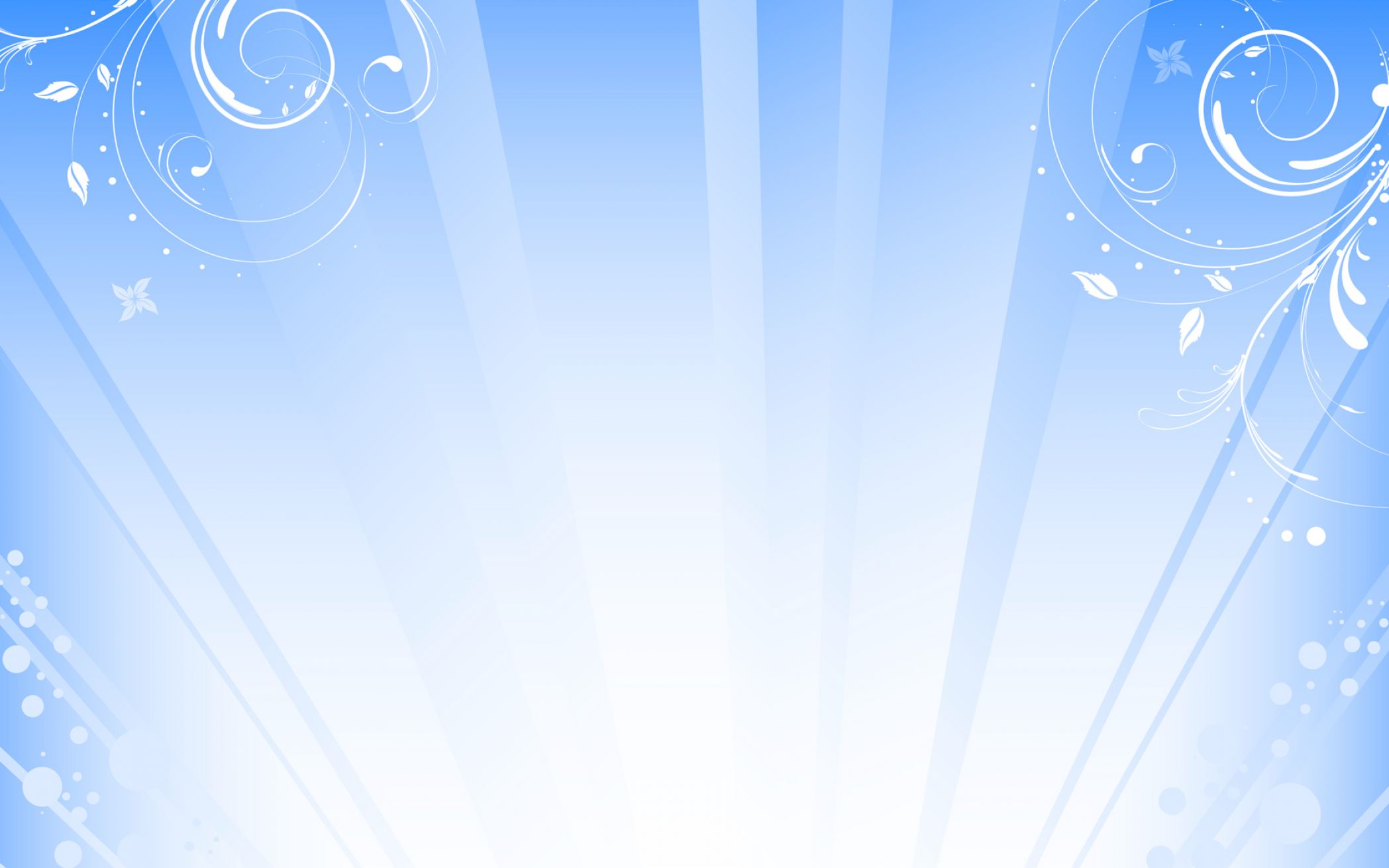 দলীয় কাজ
খাবারে কার্বাইড ও ফরমালিন মেশানো হয় কেন এবং এর ফলে শরীরে কী রোগ হতে পারে?
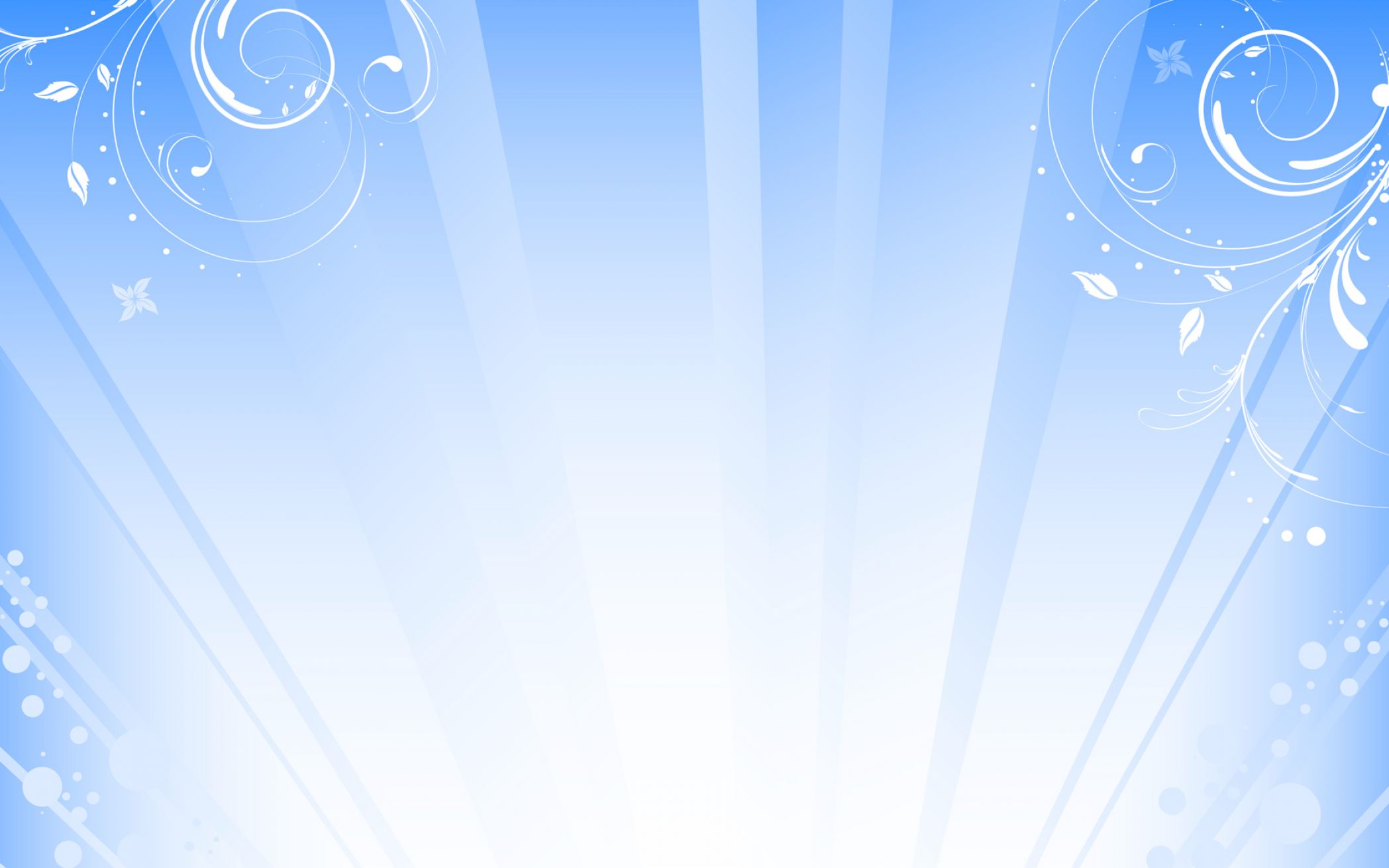 মূল্যায়ন
১.জাঙ্ক ফুড কী সুষম খাবার?
২.জাঙ্ক ফুডে কী কী থাকে?
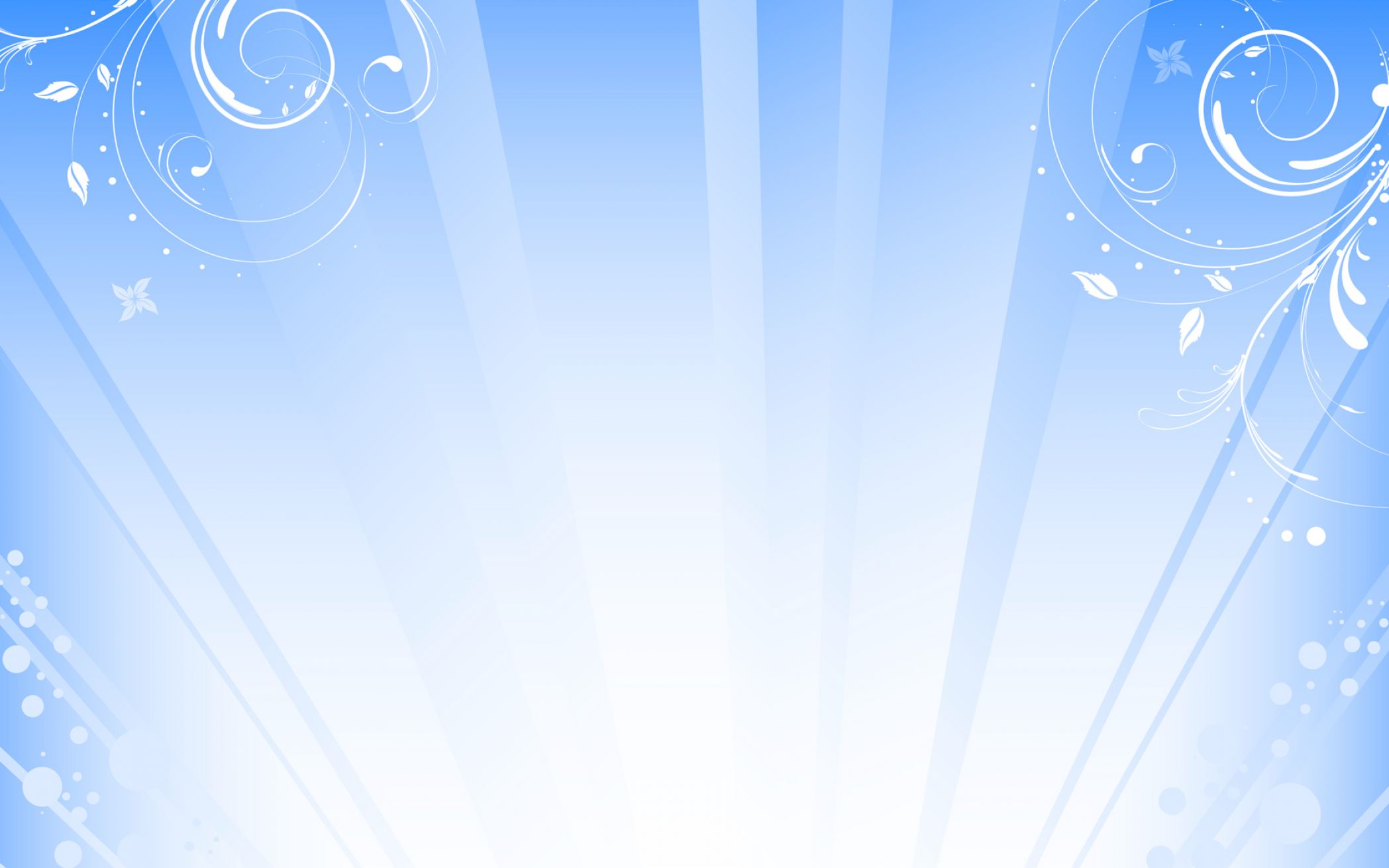 বাড়ির কাজ
খাবারকে আকর্ষণীয় ও লোভনীয় করতে কী কী ব্যবহার করা হয়?
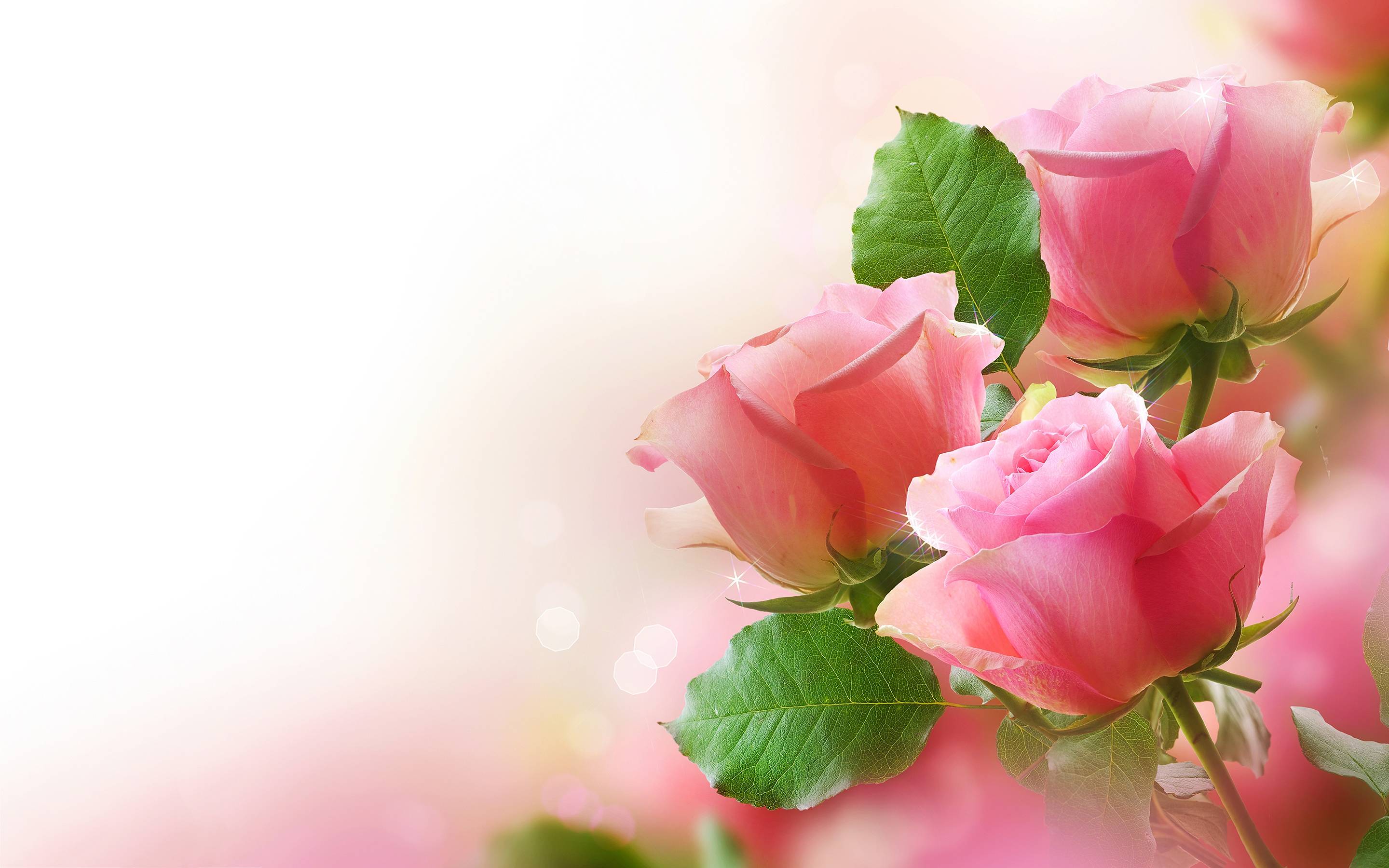 সবাইকে ধন্যবাদ